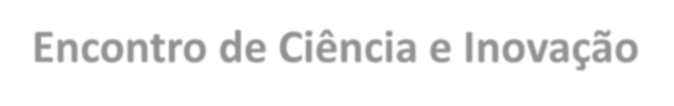 Encontro de Ciência e Inovação
2023
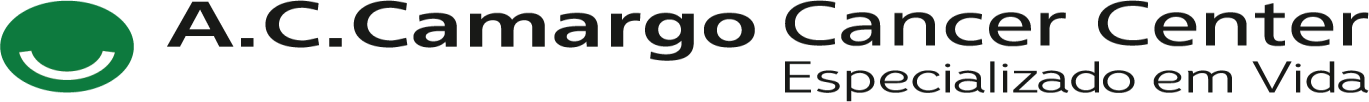 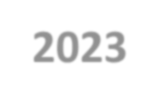 IMPACTO DAS FUNÇÕES EXECUTIVAS SOBRE A PERCEPÇÃO DE ESTRESSE NA ATIVIDADE DAS
DOENÇAS INFLAMATÓRIAS INTESTINAIS
S. T. Bobato; M. T. D. P. C. Lourenço; E. J. Legal
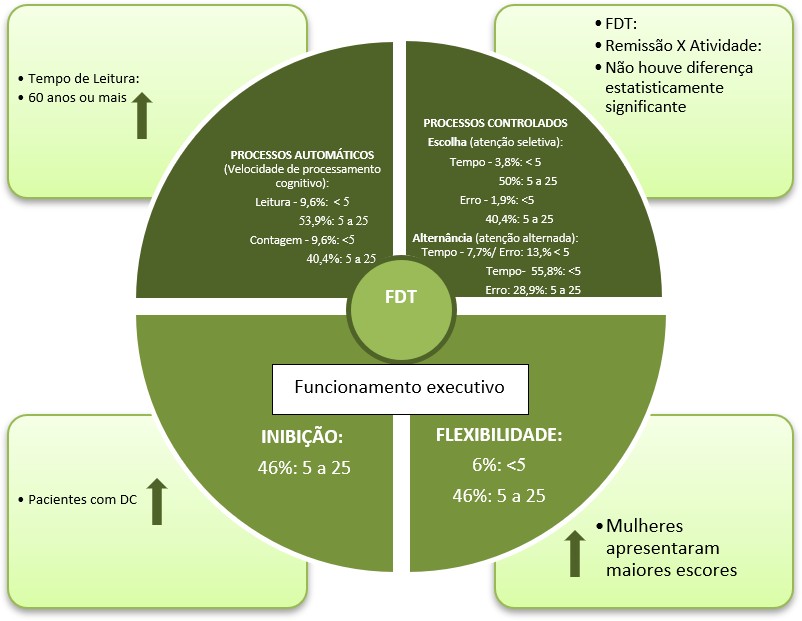 A coleta de dados foi realizada por meio de entrevista  semiestruturada, Índices de níveis sintomáticos da DII,  Escala de Reajustamento Social, Escala de Percepção de
INTRODUÇÃO
As	funções
executivas
mecanismo
(FE)	constituem-se
de	controle
como
Estresse, Teste dos Cinco Dígitos (FDT) e o Teste  Wisconsin de Classificação de Cartas (WCST). A análise  dos dados foi realizada por meio da estatística descritiva  e inferencial.
importante
responsável
cognitivo,
por	direcionar	e	coordenar	o
comportamento	de	maneira	adaptativa,	permitindo
mudanças rápidas e flexíveis frente às novas exigências  do meio. Diante do diagnóstico da doença inflamatória  intestinal (DII), ocorre uma sinalização excessiva de  ameaças e sensibilidade à dor que afetam alvos neurais
RESULTADOS E CONCLUSÃO
A	média	de	idade	foi	43,6	anos	(DP=14),	com
predomínio de mulheres (69%), casados (65%), com  Doença de Crohn (63%), em remissão (67%) há um ano  ou menos (57%), com histórico de consumo de álcool  (69%) e cigarro (42%). Os níveis de estresse percebido  foram de moderado a elevado em 38,5% da amostra.
No FDT evidenciou-se predomínio de pacientes com
dificuldade nas funções executivas, tanto nos processos  automáticos como controlados, conforme demonstrado  na Figura 2. No WCST, 55,8% dos participantes  utilizaram todas as 128 cartas do teste, revelando  menor eficácia na adaptação a uma nova tarefa. Aqueles  em atividade da DII apresentaram menor número de  categorias  completadas  e    mais    dificuldade  para
específicos
responsável
como	o	córtex
pelas	FE,	o	que
cingulado	anterior,
culmina	em	maior
vulnerabilidade	ao		estresse,	e  neuroinflamação.	O	posicionamento
consequentemente	à
epistemológico
deste estudo pauta-se na Psiconeuroimunologia (Ge et  al. 2022; Kong et al. (2022).
Figura 2: Desempenho nas funções executivas evidenciadas pelo Teste dos Cinco Dígitos
< 5 = Extremamente baixo (déficit); 5 a 25 = Limítrofe (dificuldade)
Os resultados demonstraram a relevância do cuidado à  saúde mental e mecanismos associados às sobrecargas  inerentes ao processo de diagnóstico e tratamento da DII,  trazendo elementos relevantes para delineamento de alvos  terapêuticos que guiem comportamentos autorregulatórios  e adaptativos.
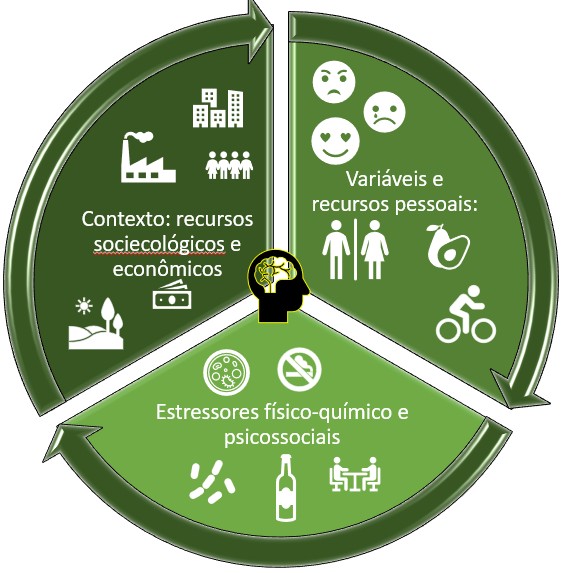 OBJETIVO
Investigar	o	impacto	das
funções executivas sobre a
percepção	do	estresse		e  condição		clínica	de
pacientes com DII.
completar a primeira categoria (X2 = 7,691; gl = 1; p =
Referências:
Ge L, Liu S, Li S, Yang J, Hu G, Xu C, et al. Psychological stress in inflammatory bowel  disease: Psychoneuroimmunological insights into bidirectional gut-brain  communications. Front Immunol. 2022 Oct 6; 13: 1016578.
MÉTODOS
0,006).	As	dificuldades	nas	funções	executivas
explicaram 27% da variância de estresse, 24% associado  às	Finanças,	18%	ao	impacto	na	saúde	e	14%	aos
A	pesquisa	é	de	natureza	quantitativa,	de	cunho
descritivo	e	analítico,	transversal	e	correlacional.
Kong N, Gao C, Zhang F, Zhang M, Yue J, Lv K, et al. Neurophysiological effects of the  anterior cingulate cortex on the exacerbation of Crohn’s disease: a combined fMRI-  MRS study. Front Neurosci. 2022 May 6;16:840149.
estressores	familiares.	O	comprometimento	dessas
Participaram	do	estudo 52 pacientes	em tratamento  ambulatorial de DII, em Santa Catarina no sul do Brasil.
funções está associado a piores desfechos funciona na  saúde, falhas atencionais e comportamentos impulsivos.